WHO ARE MY FRIENDS
Created by SPANISH SCHOOL 
For Erasmus+ KA219 project Arts Talk About Us
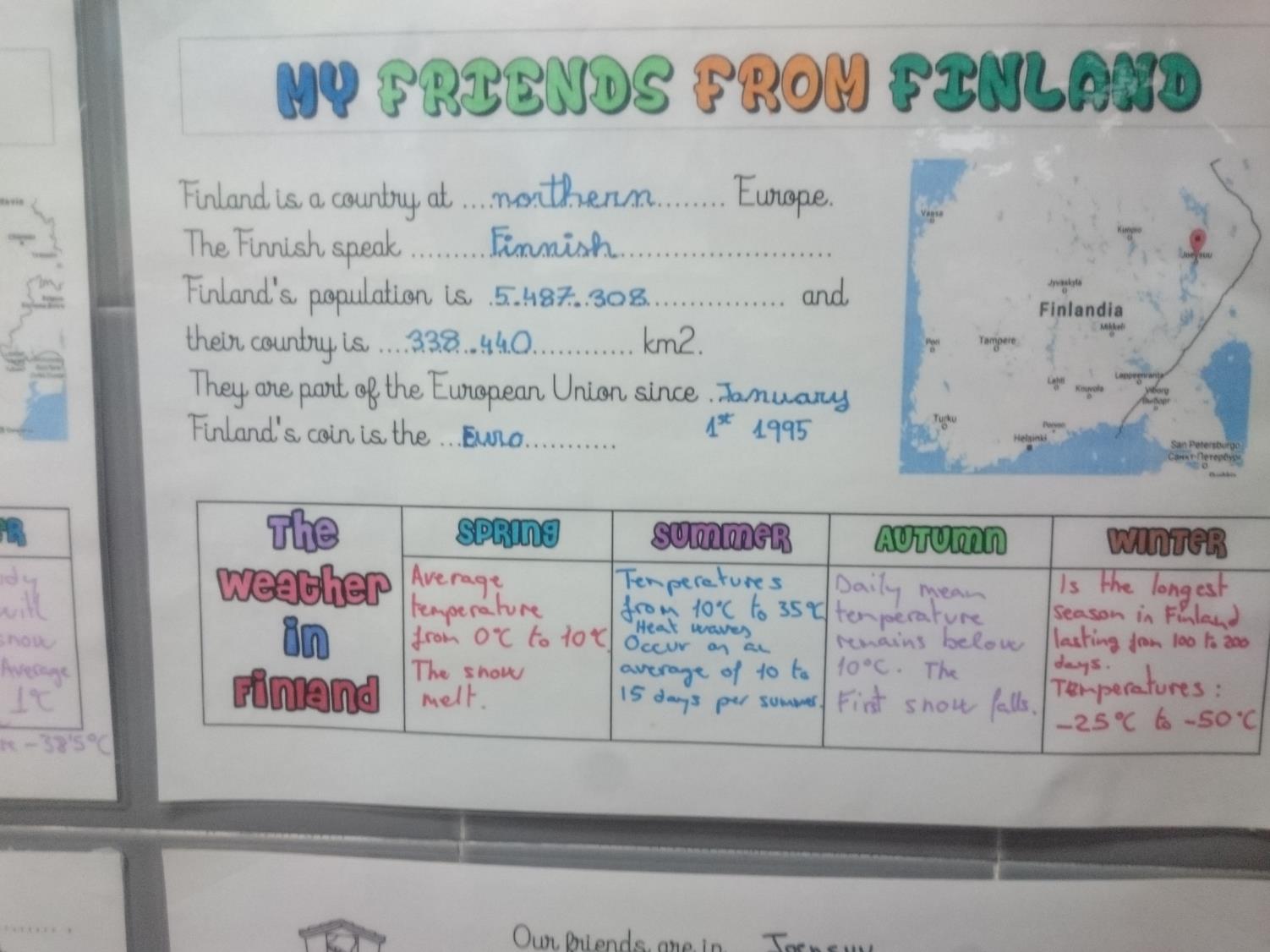 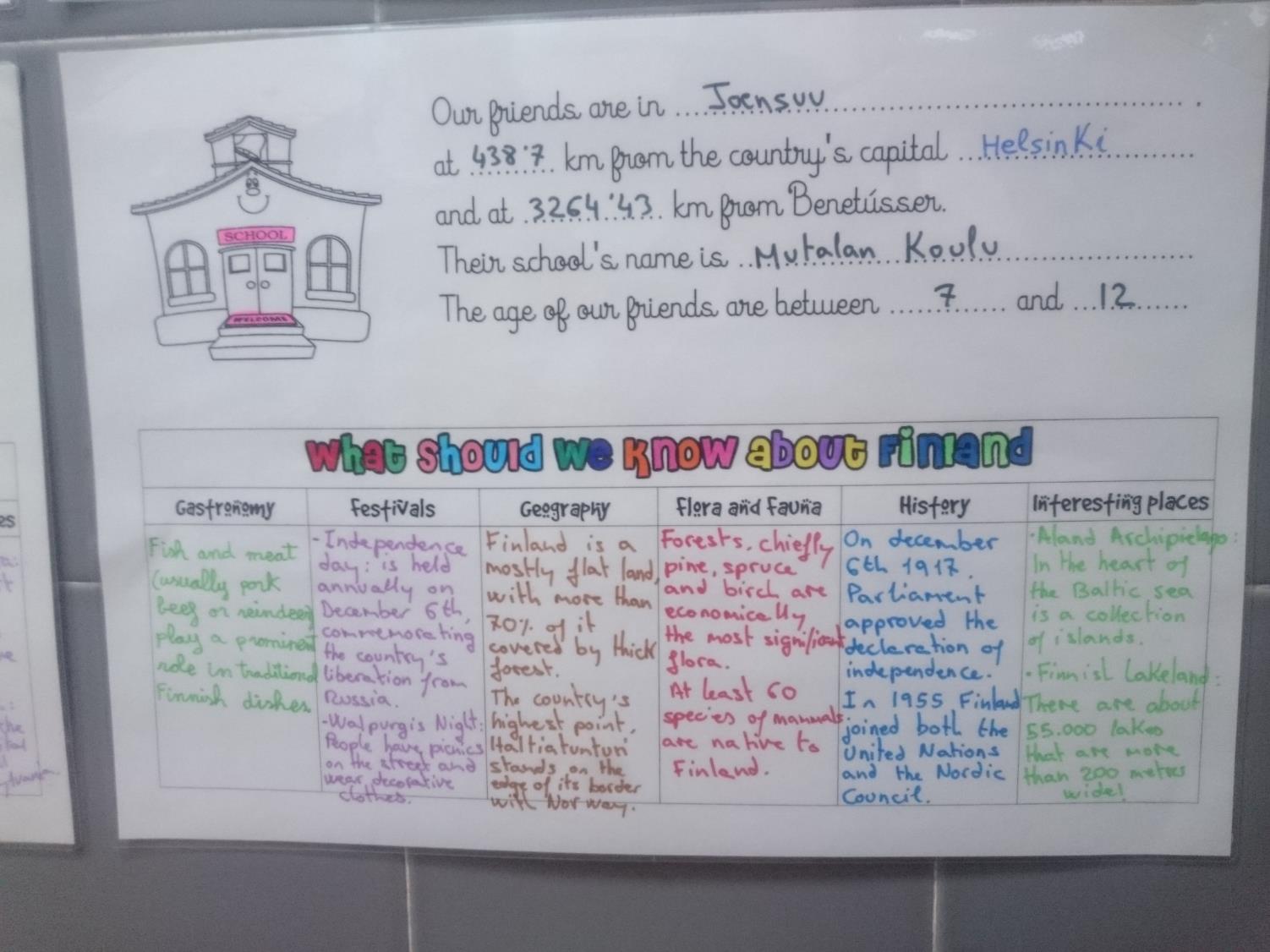 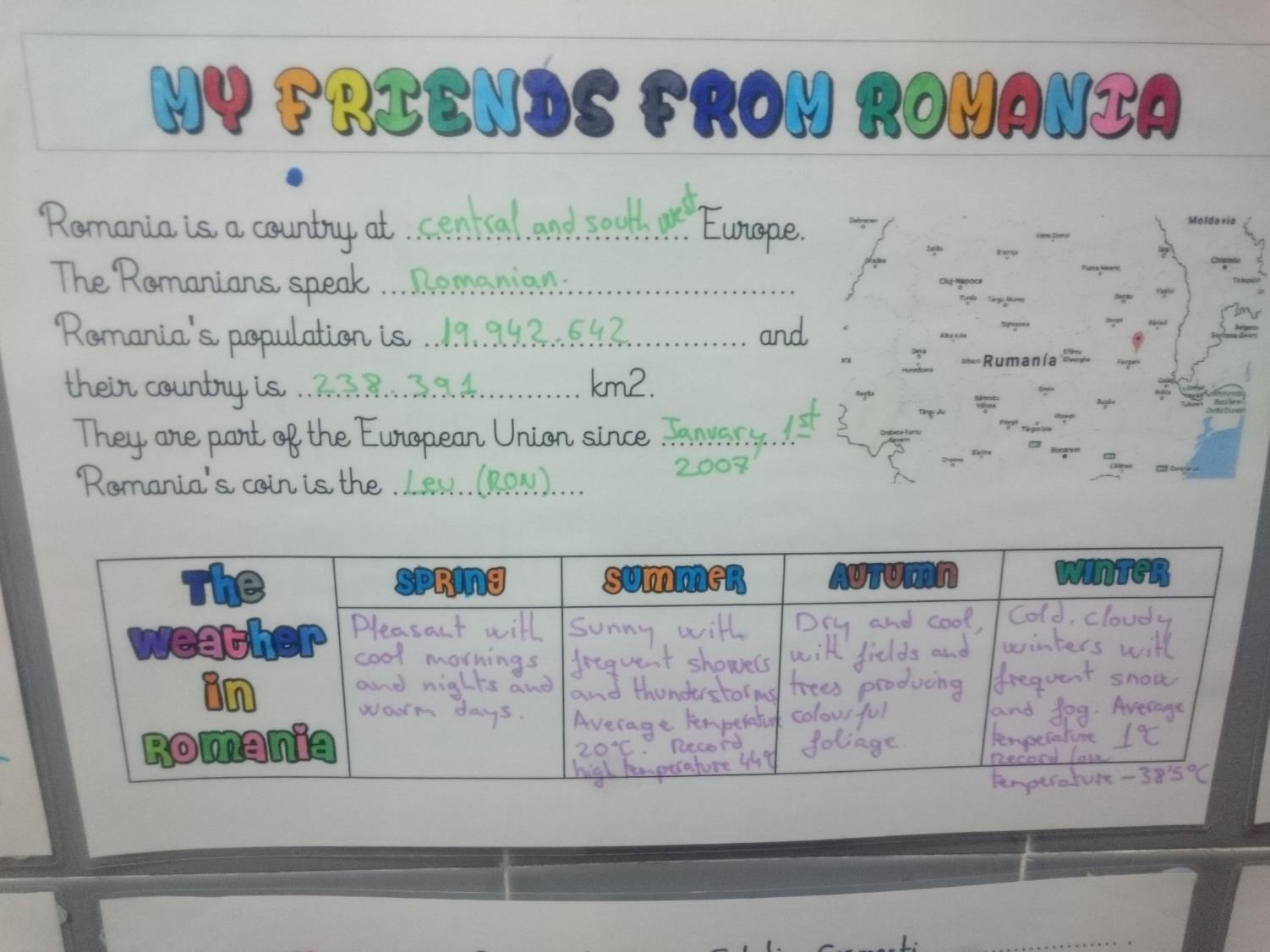 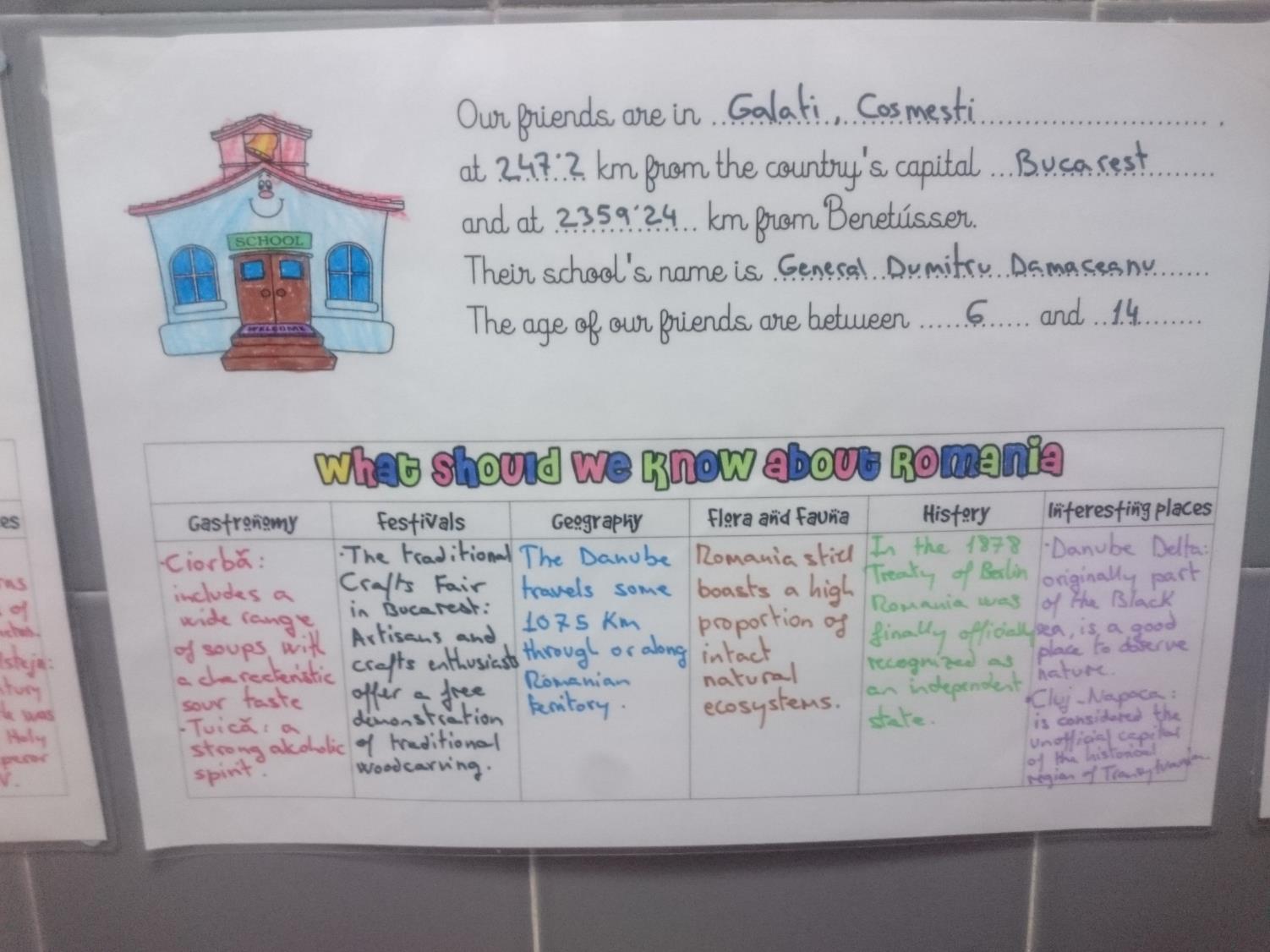 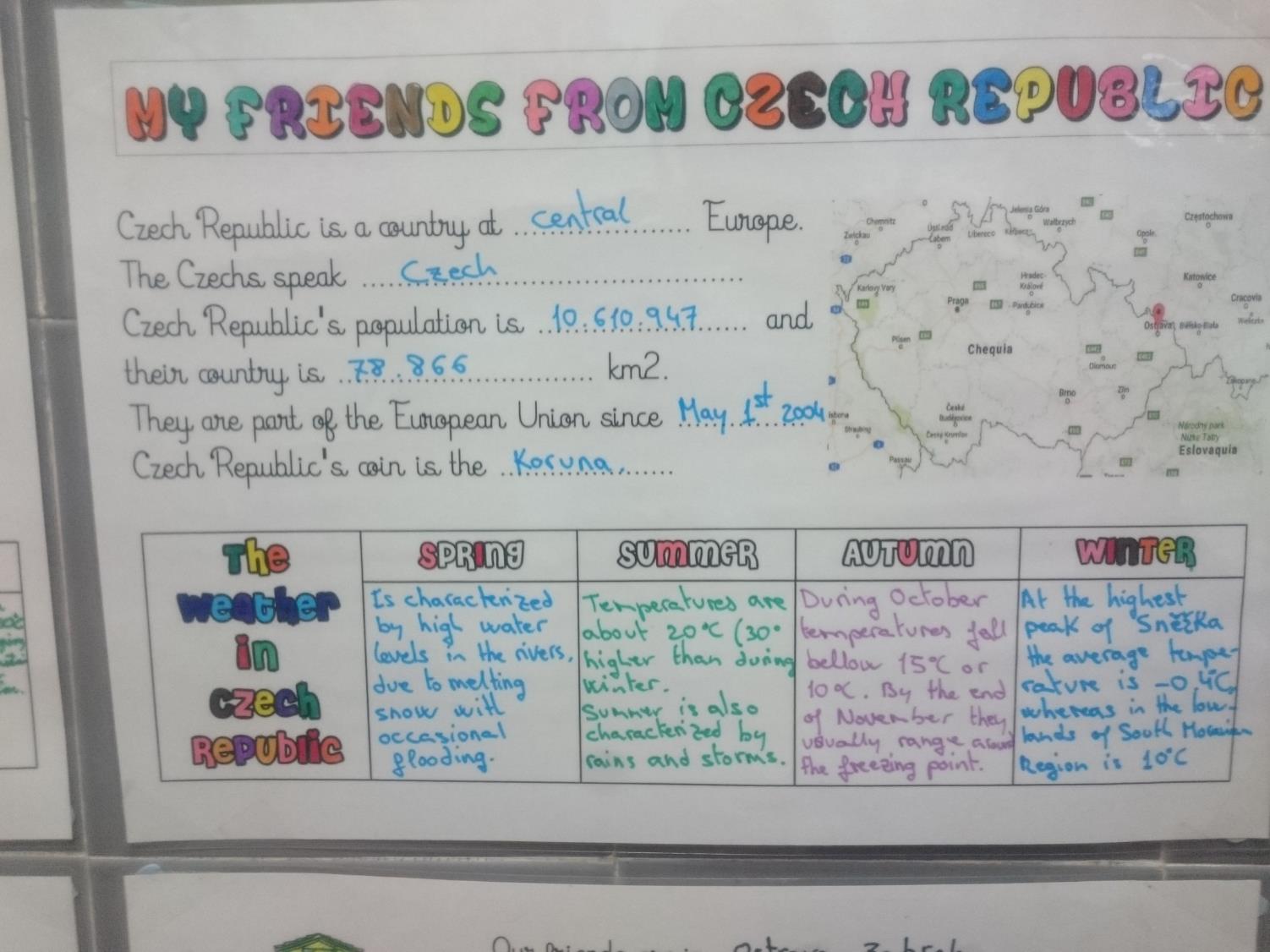 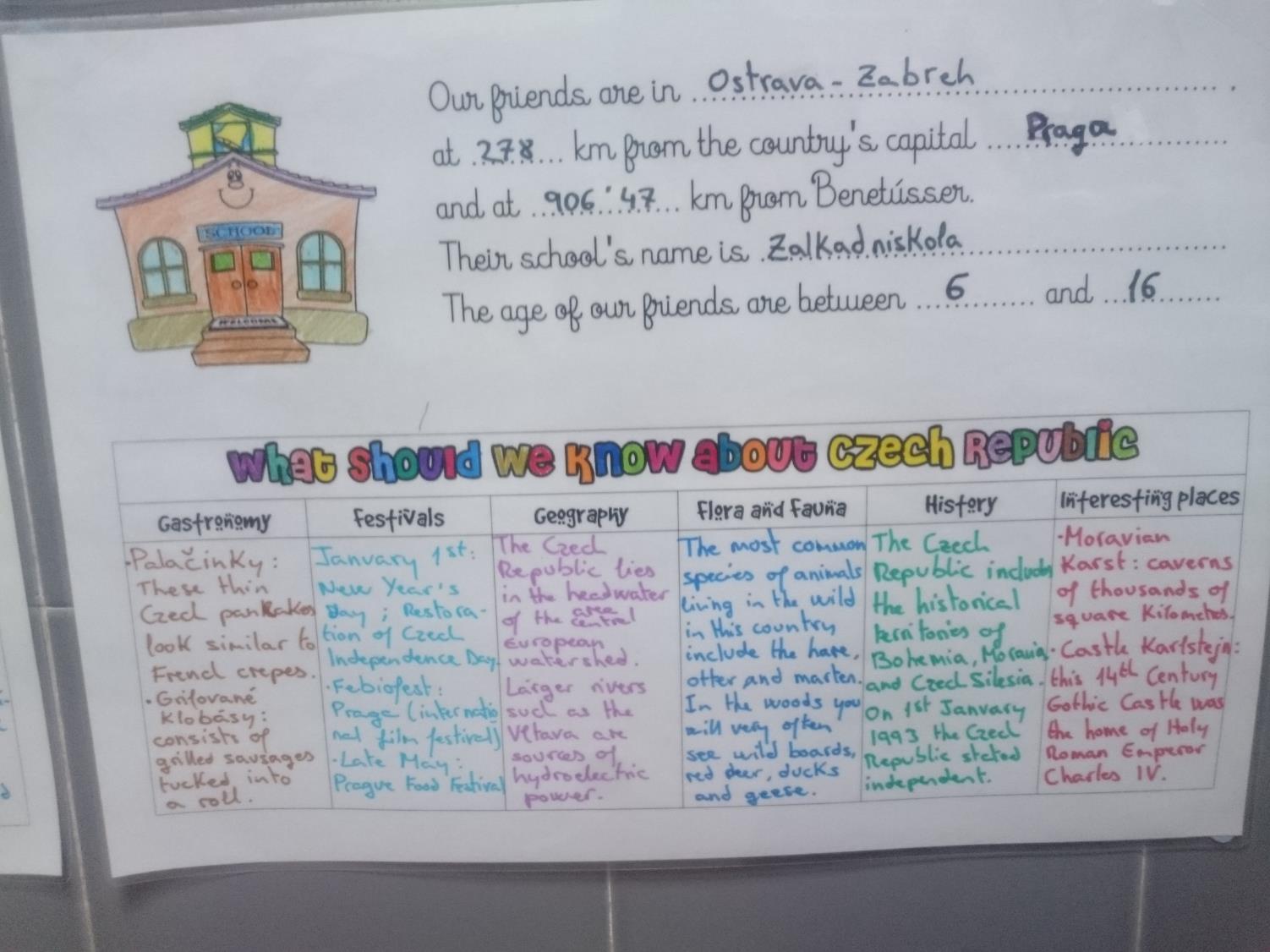 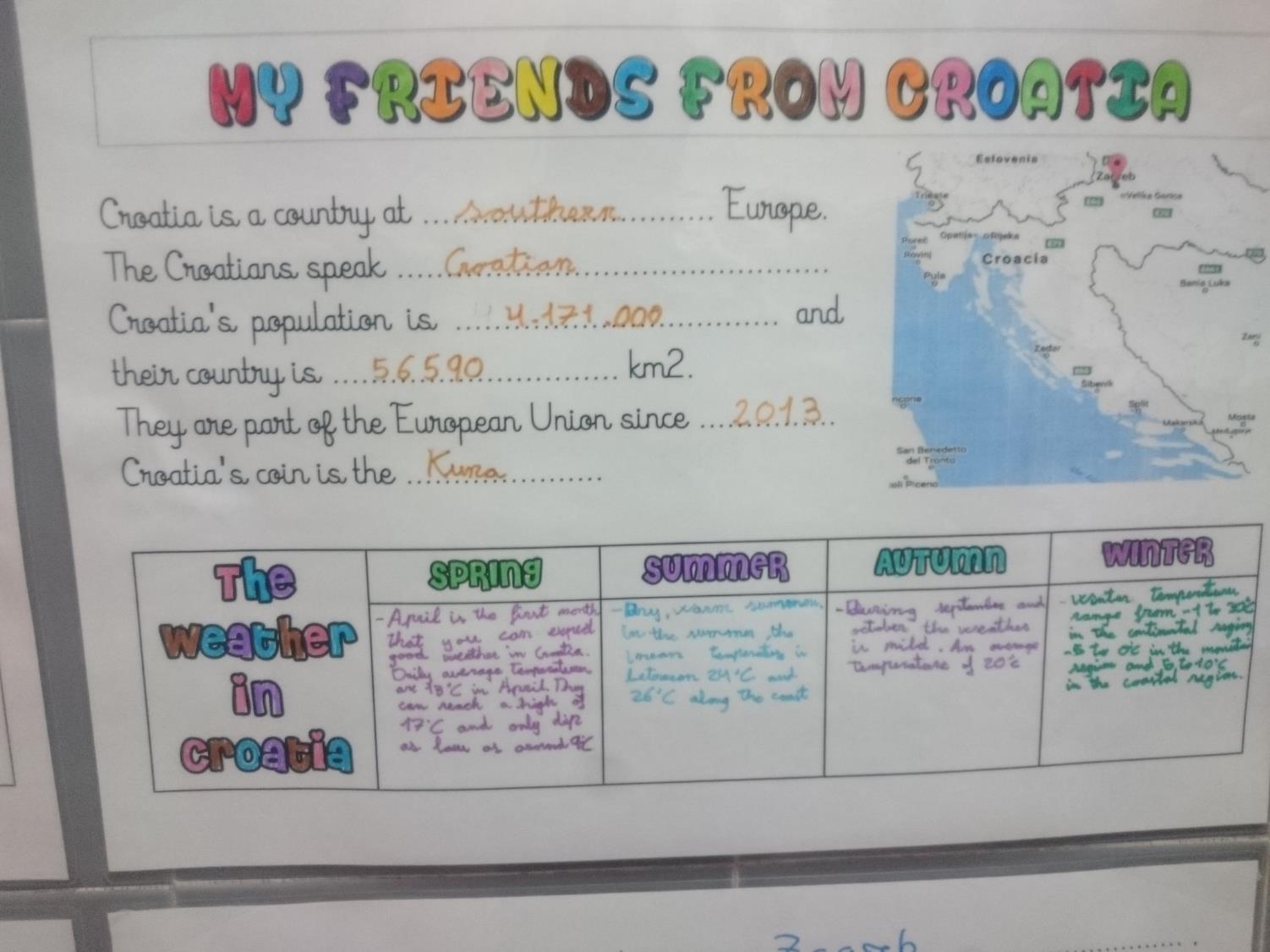 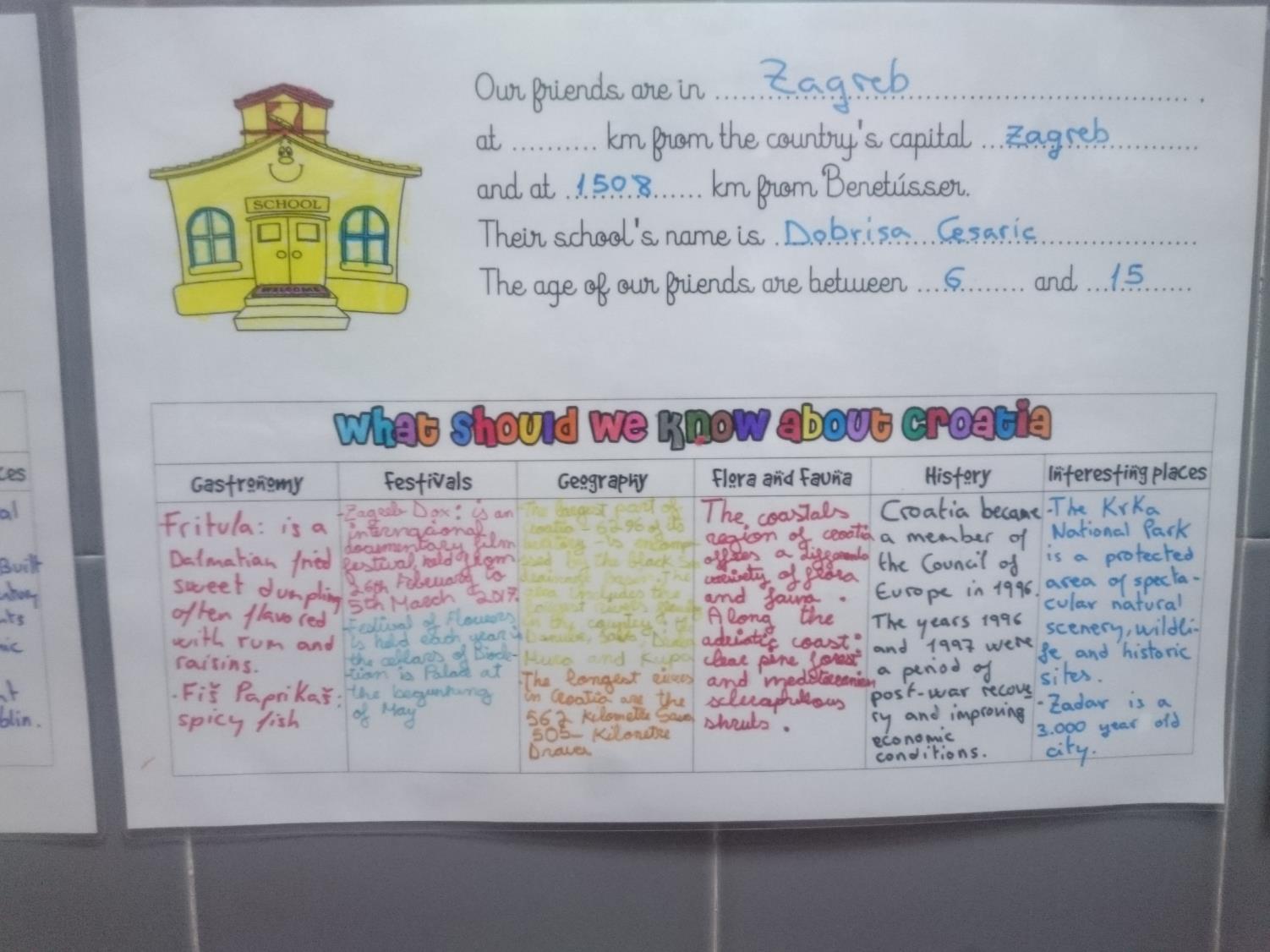 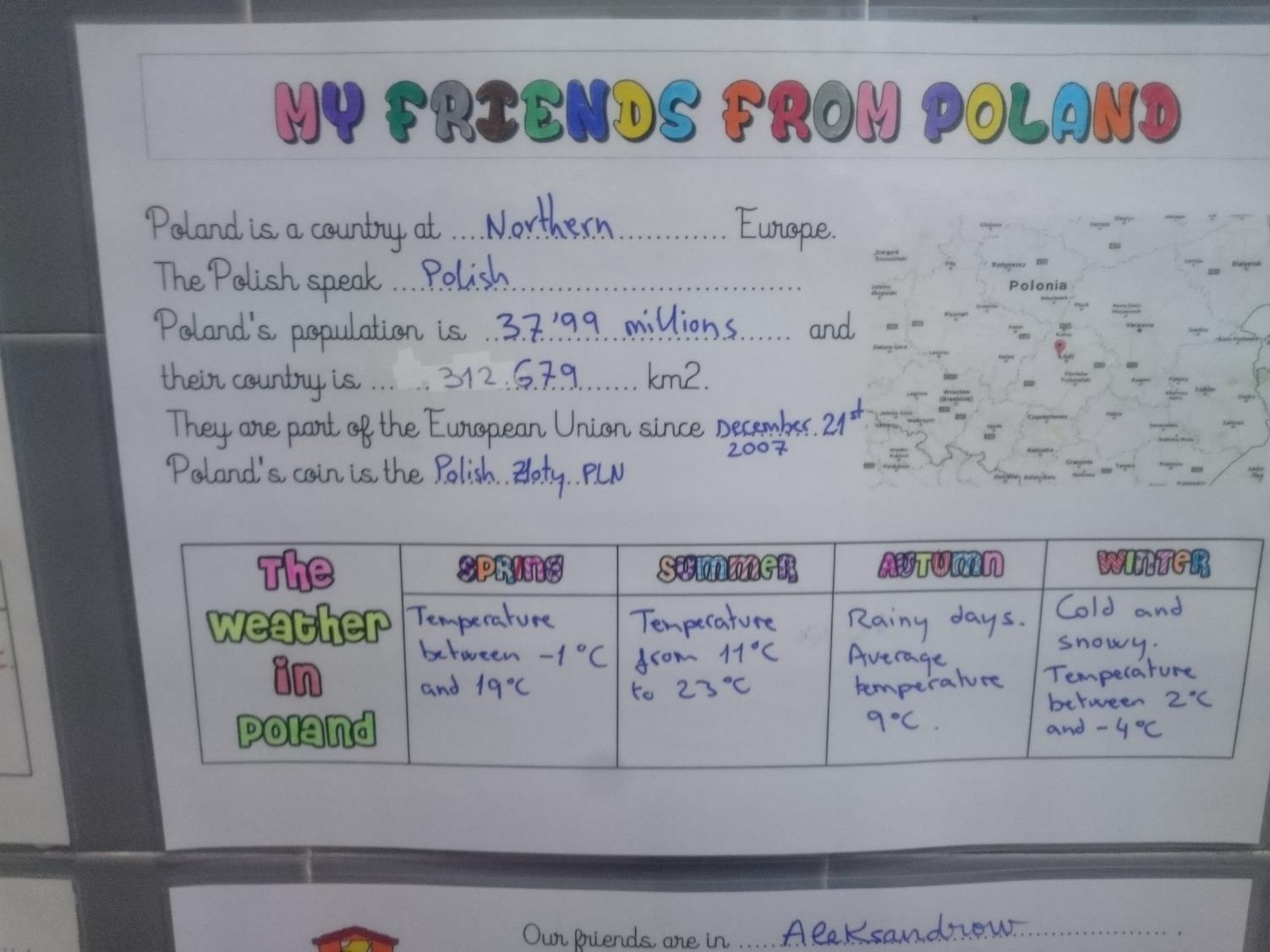 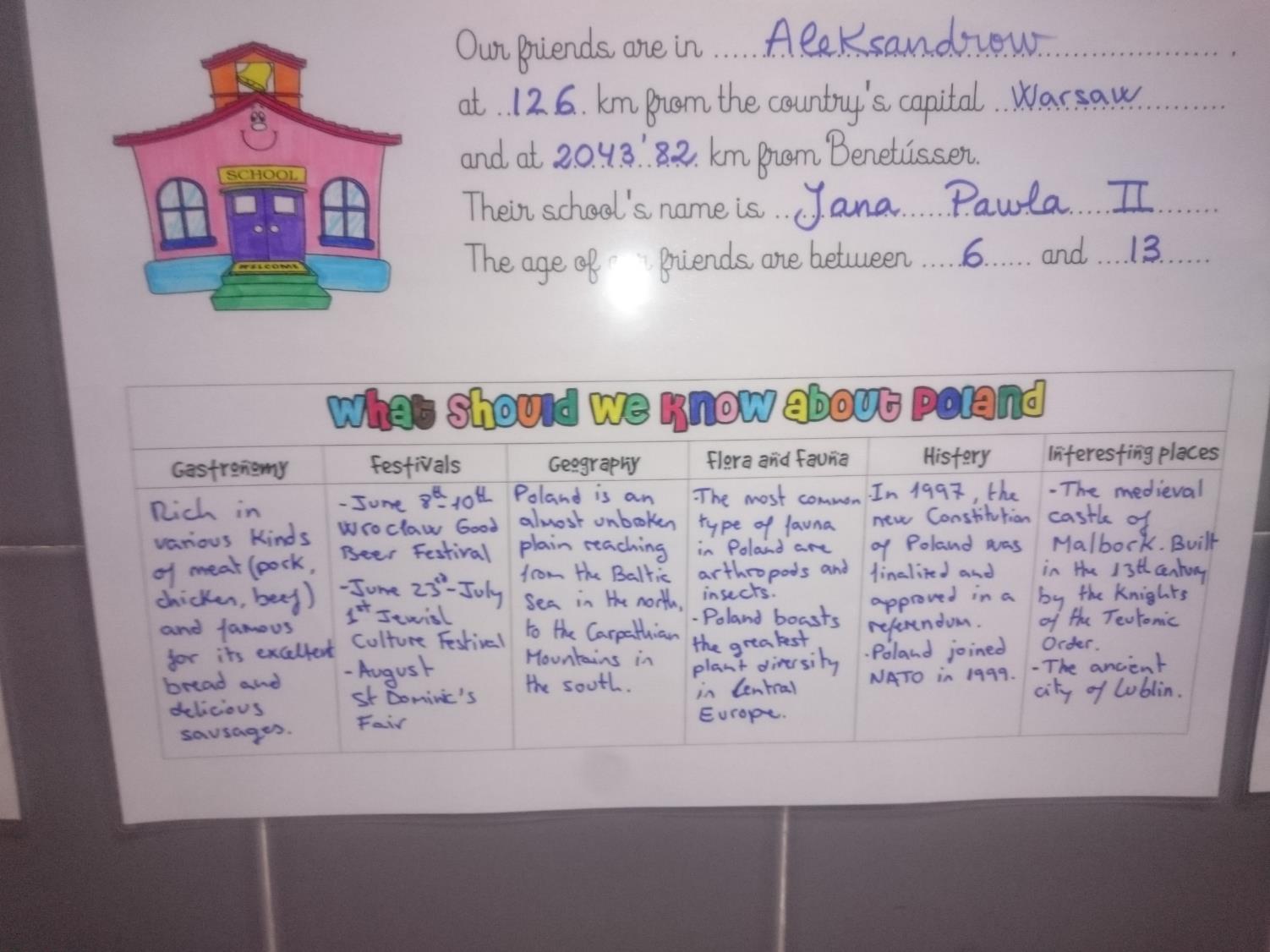 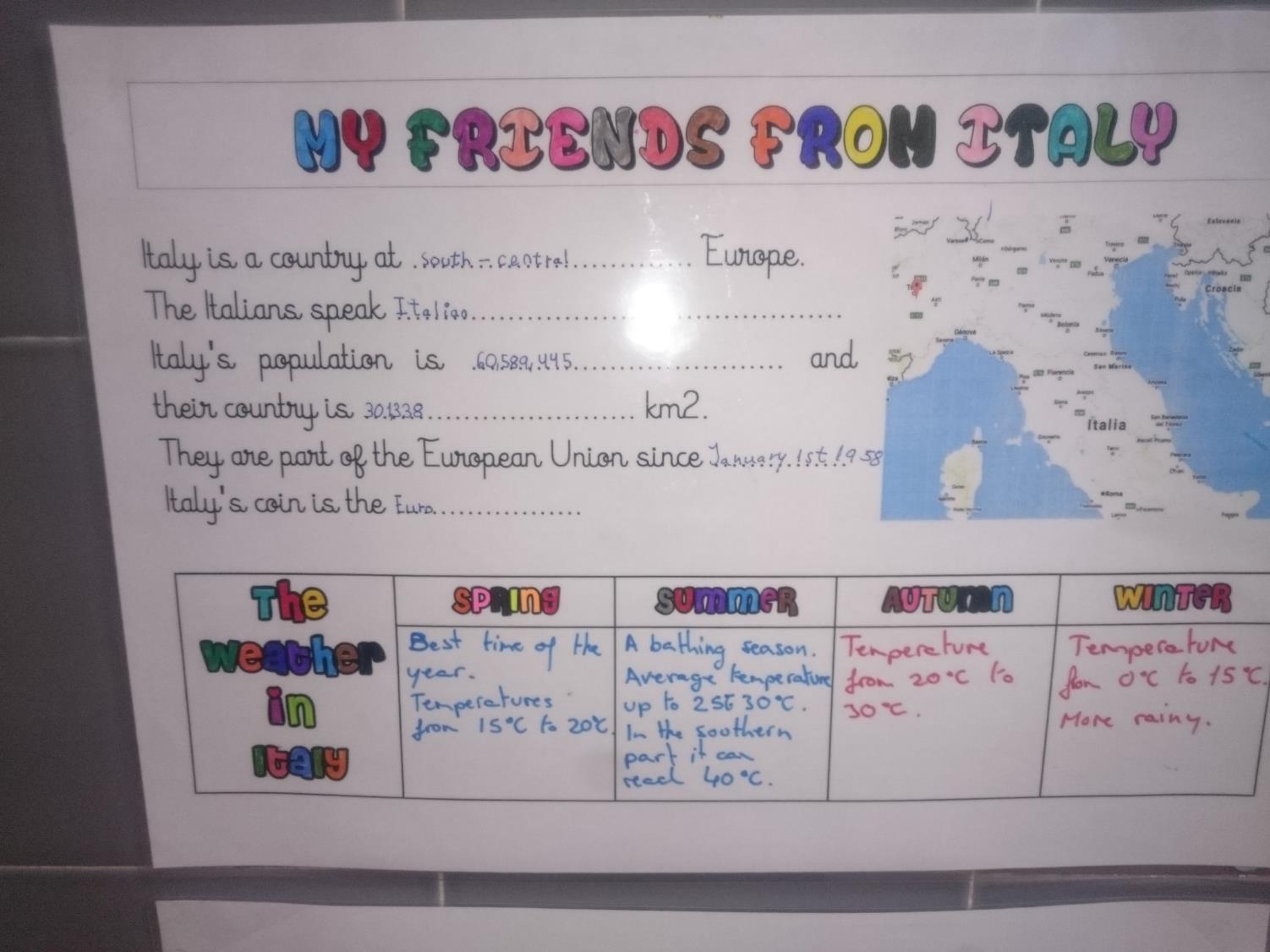 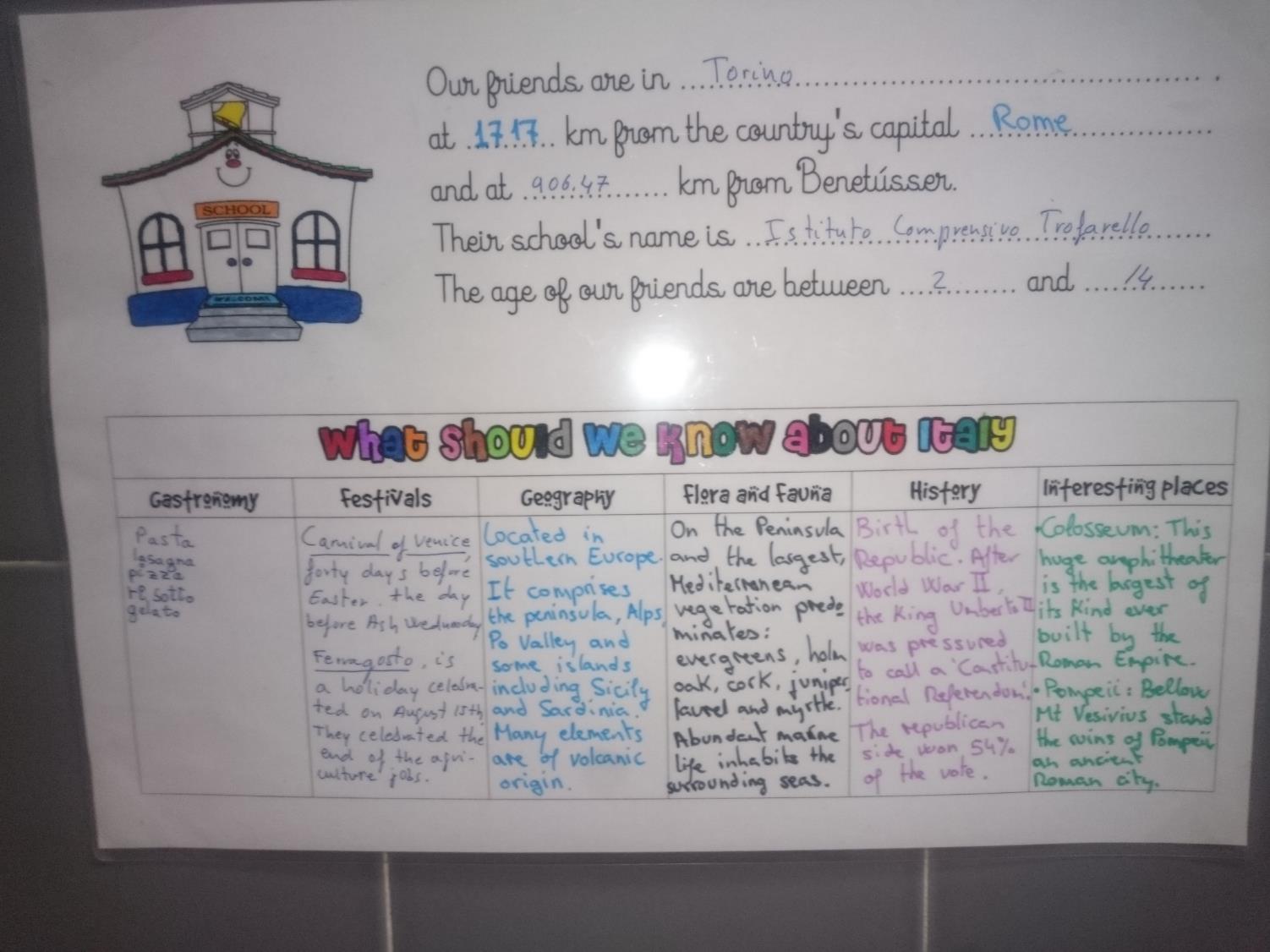 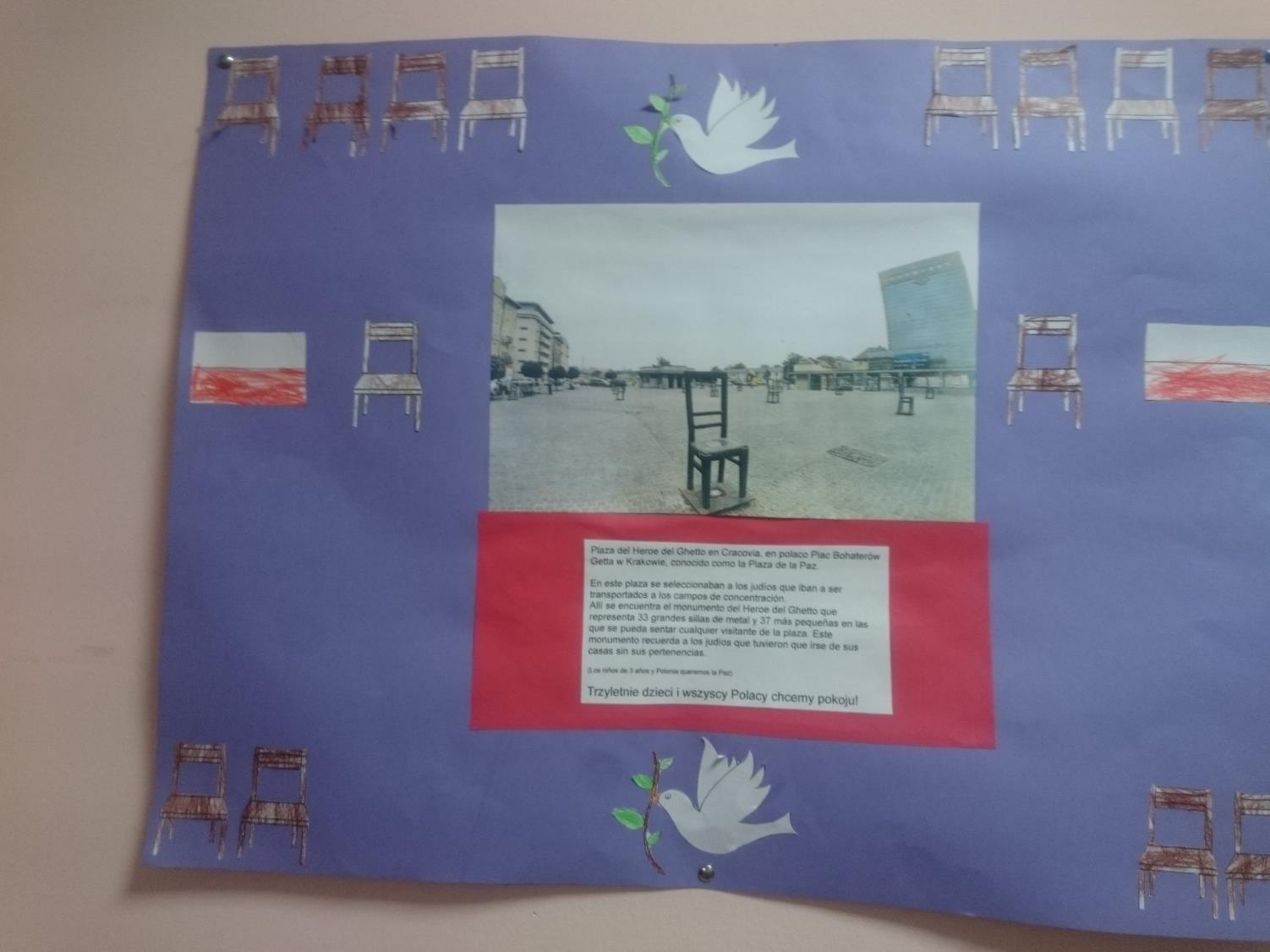 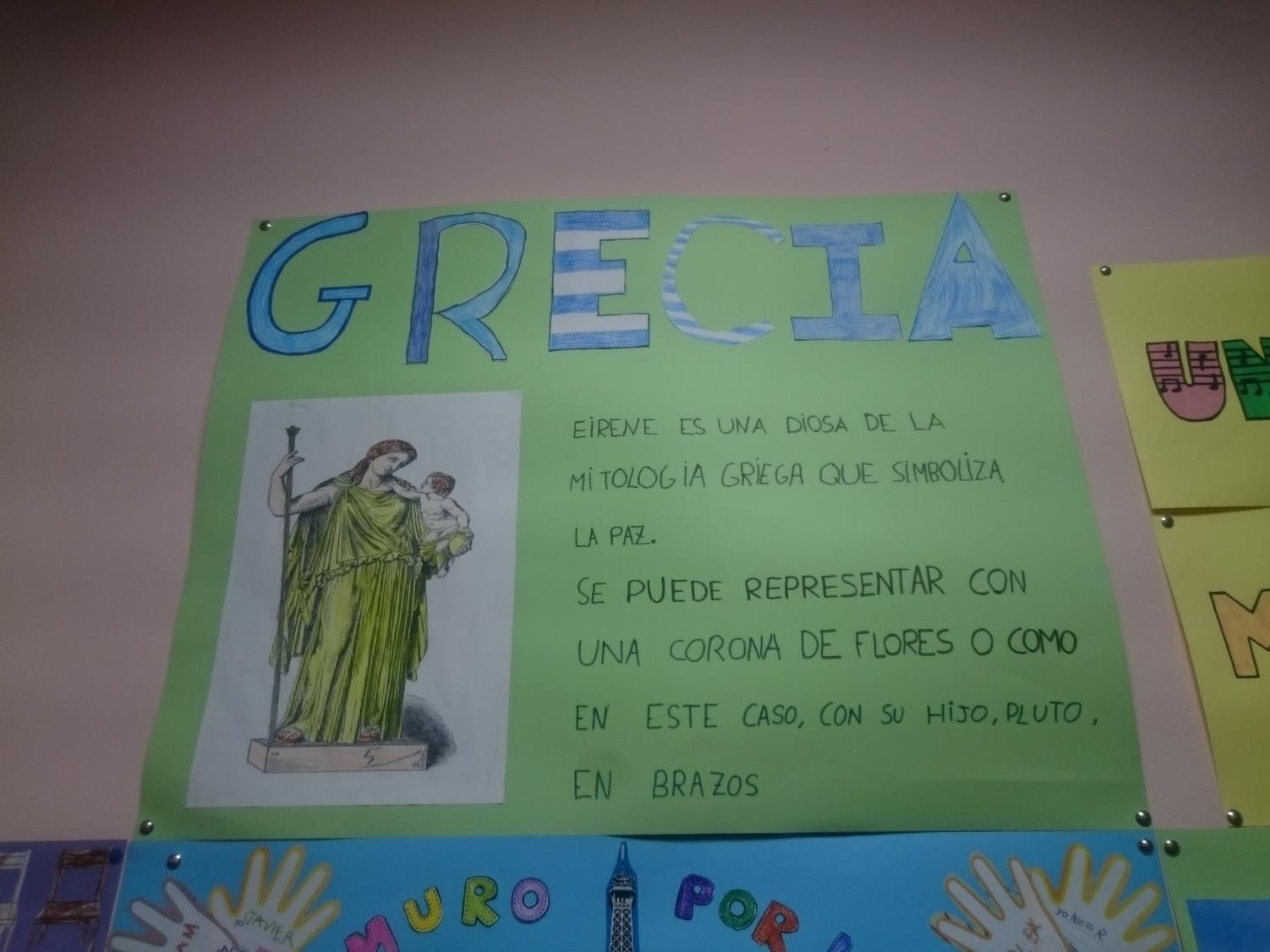 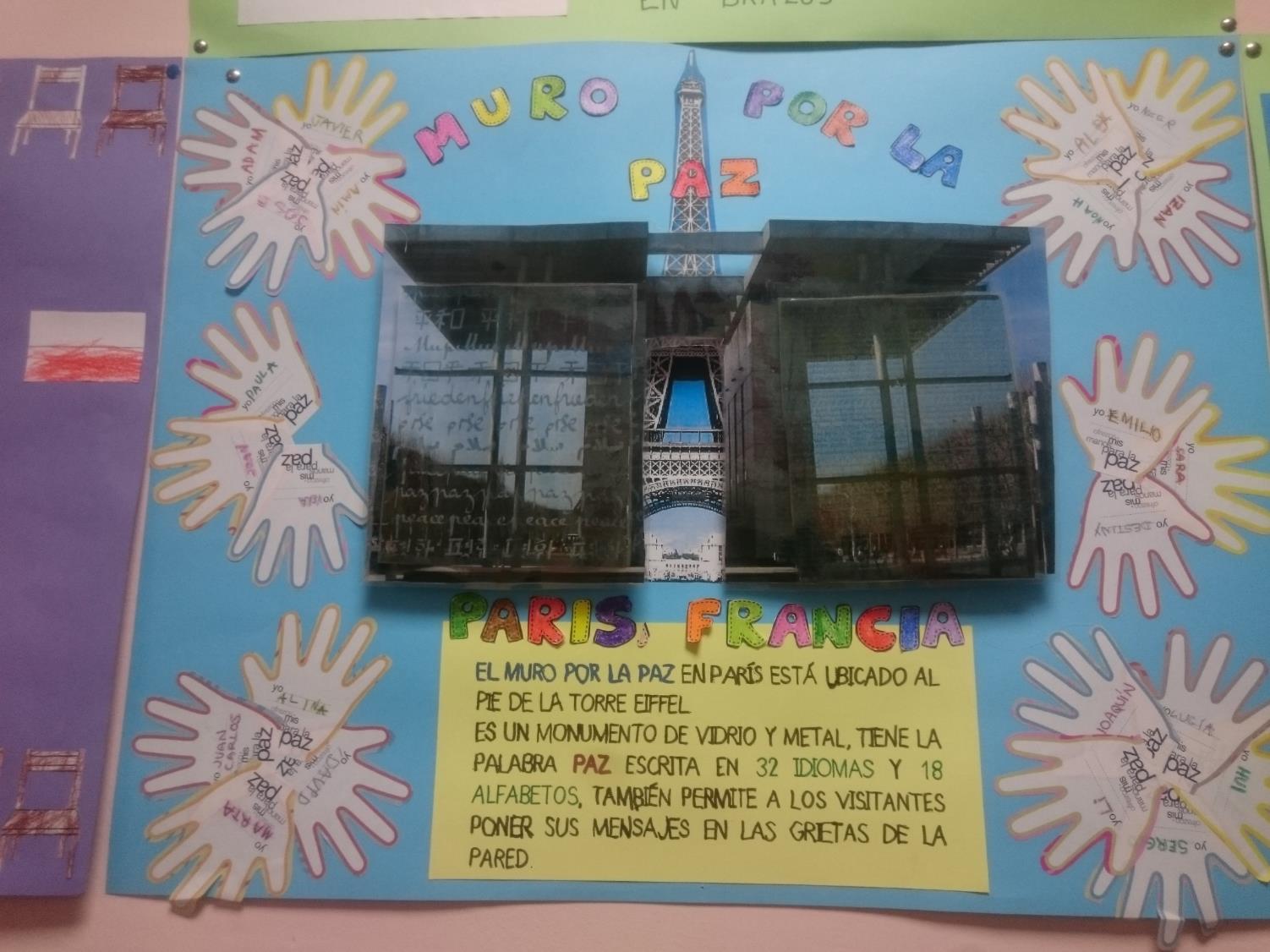 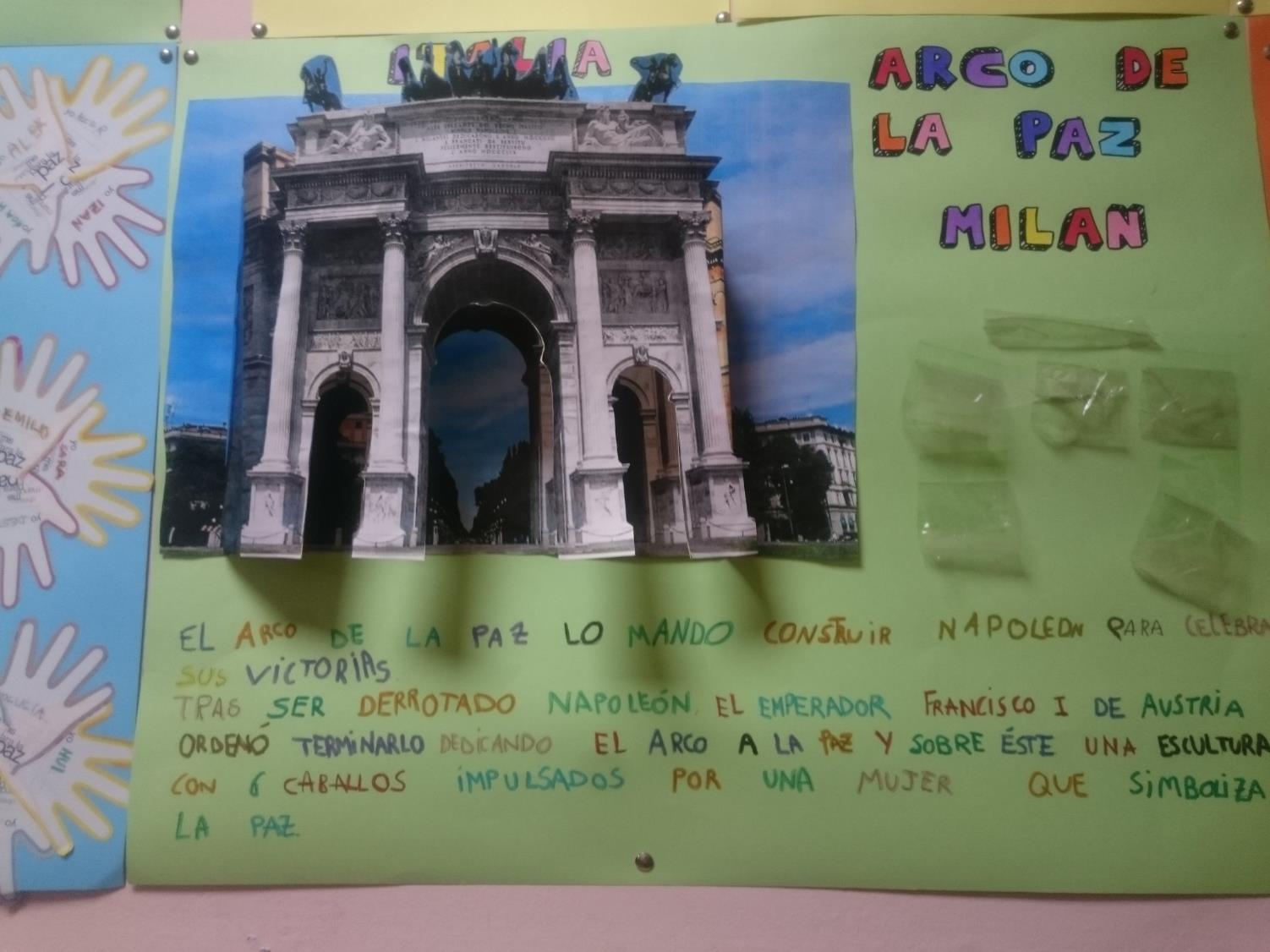 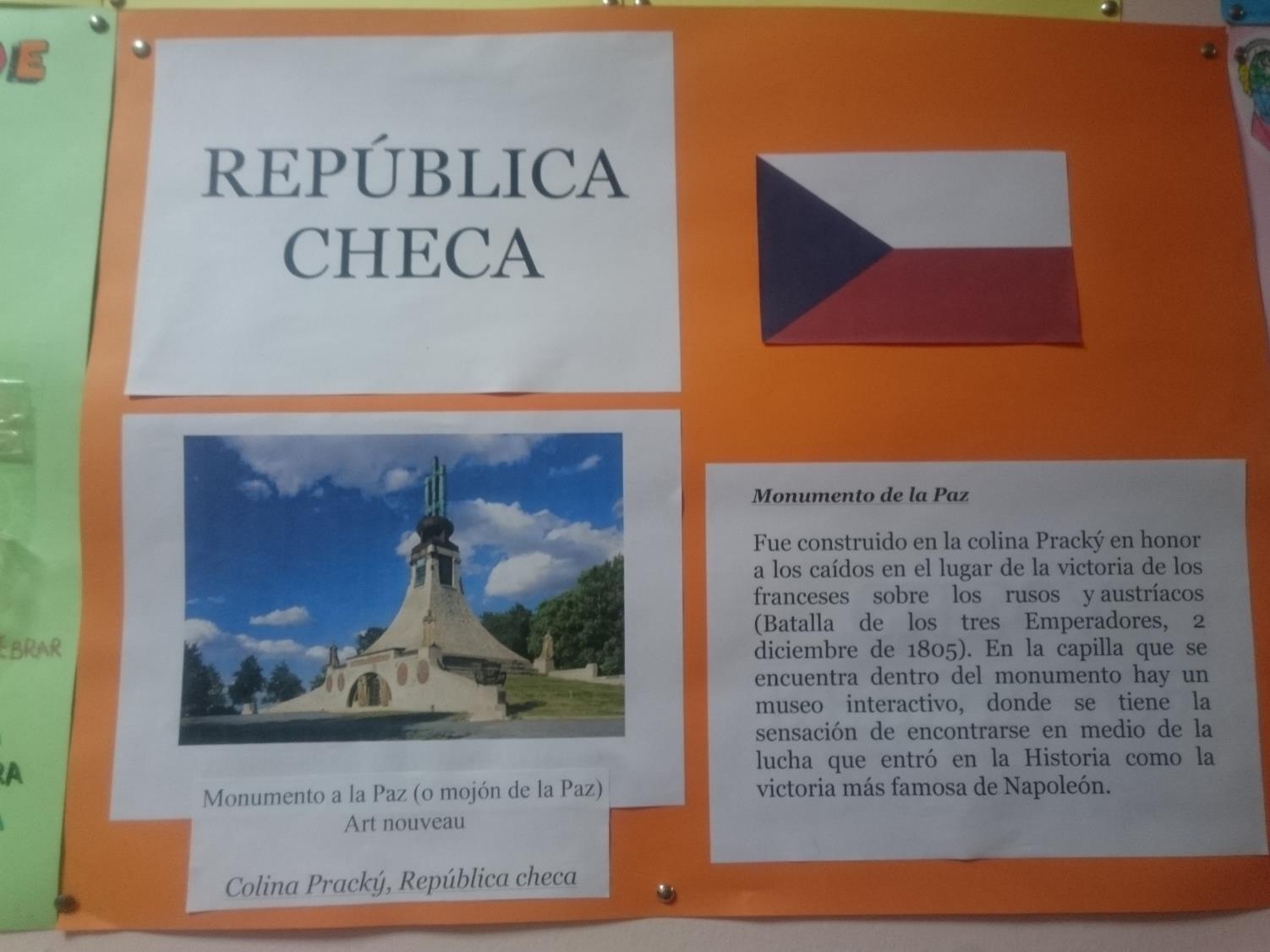 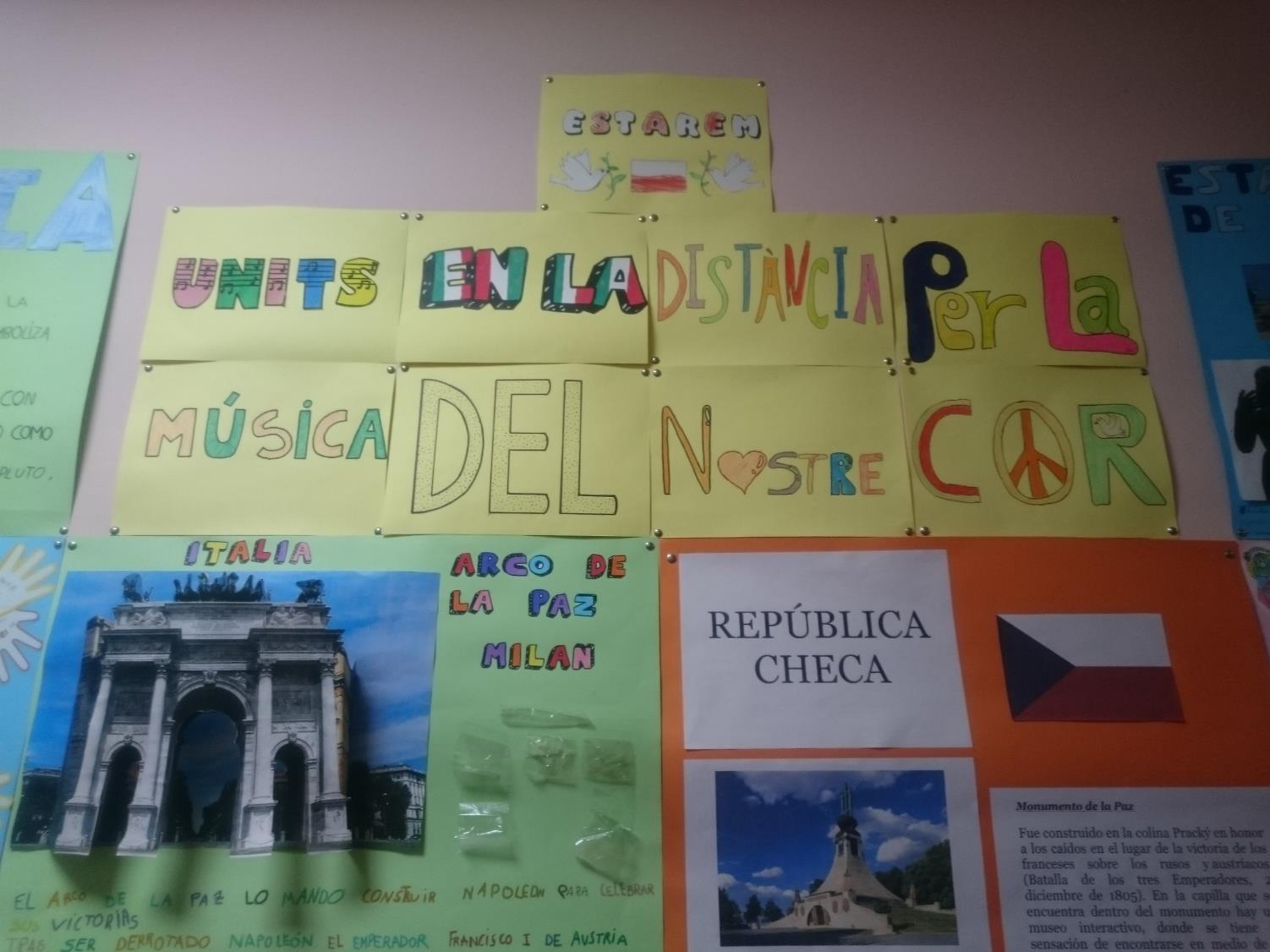 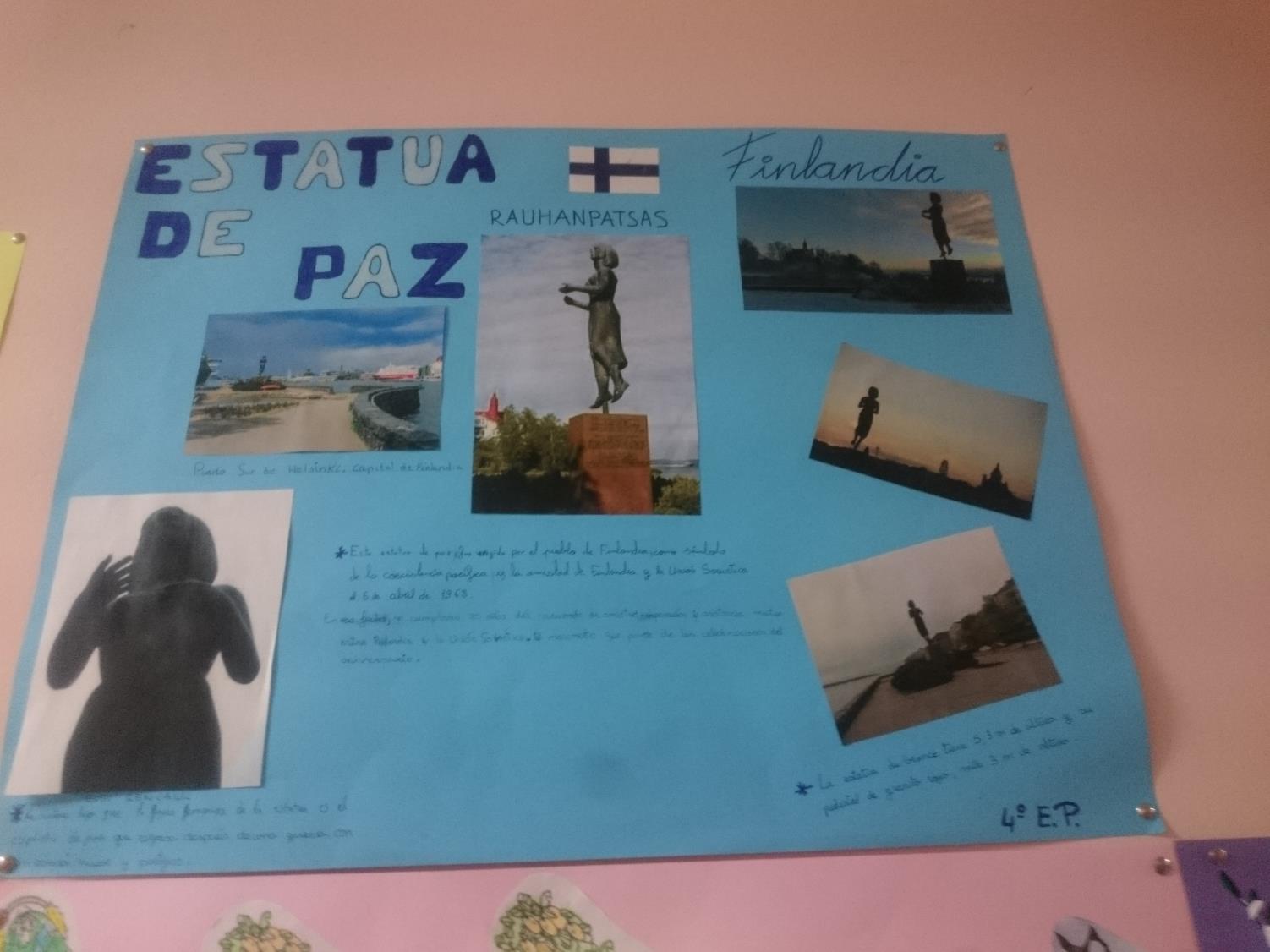 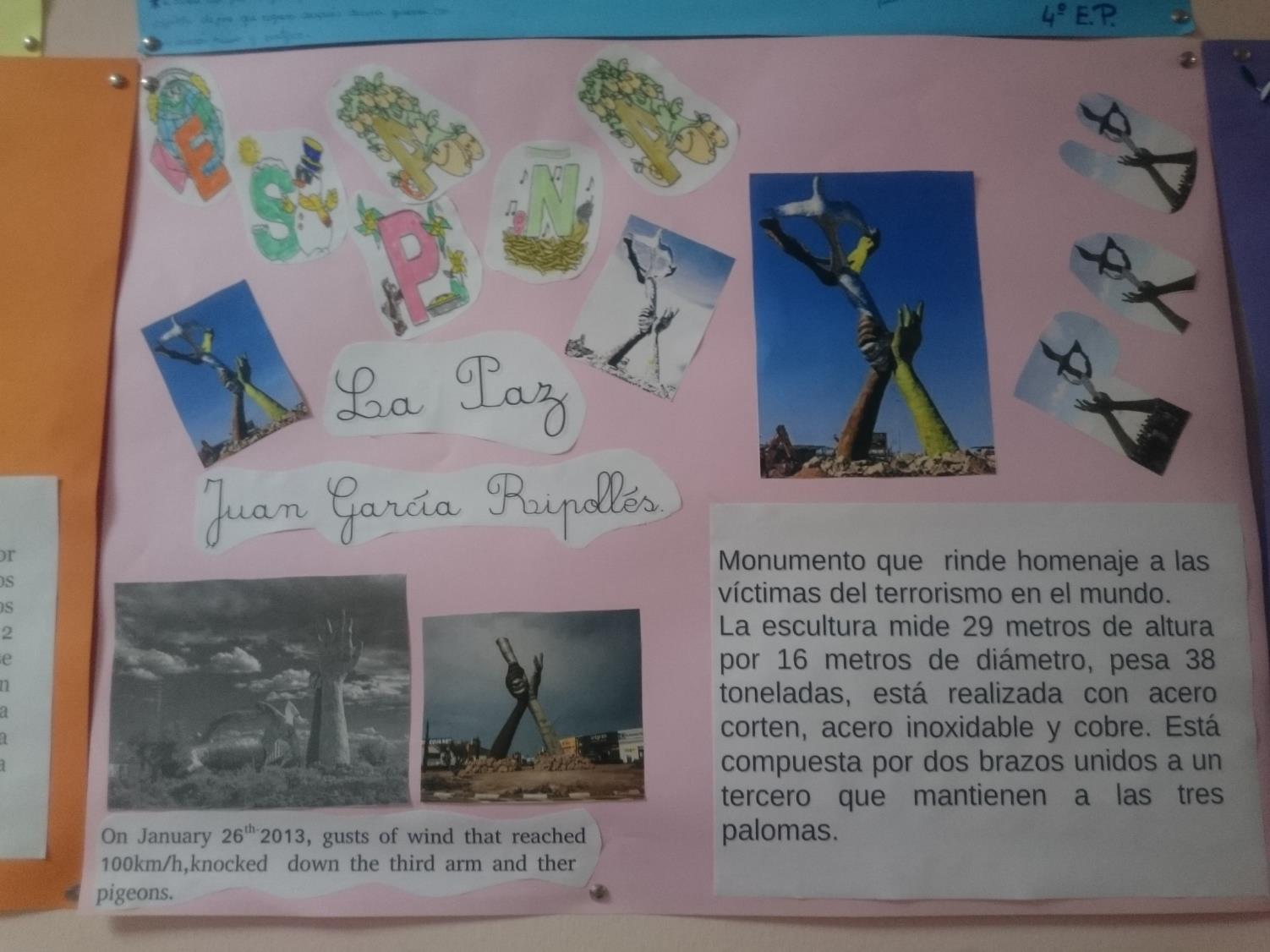 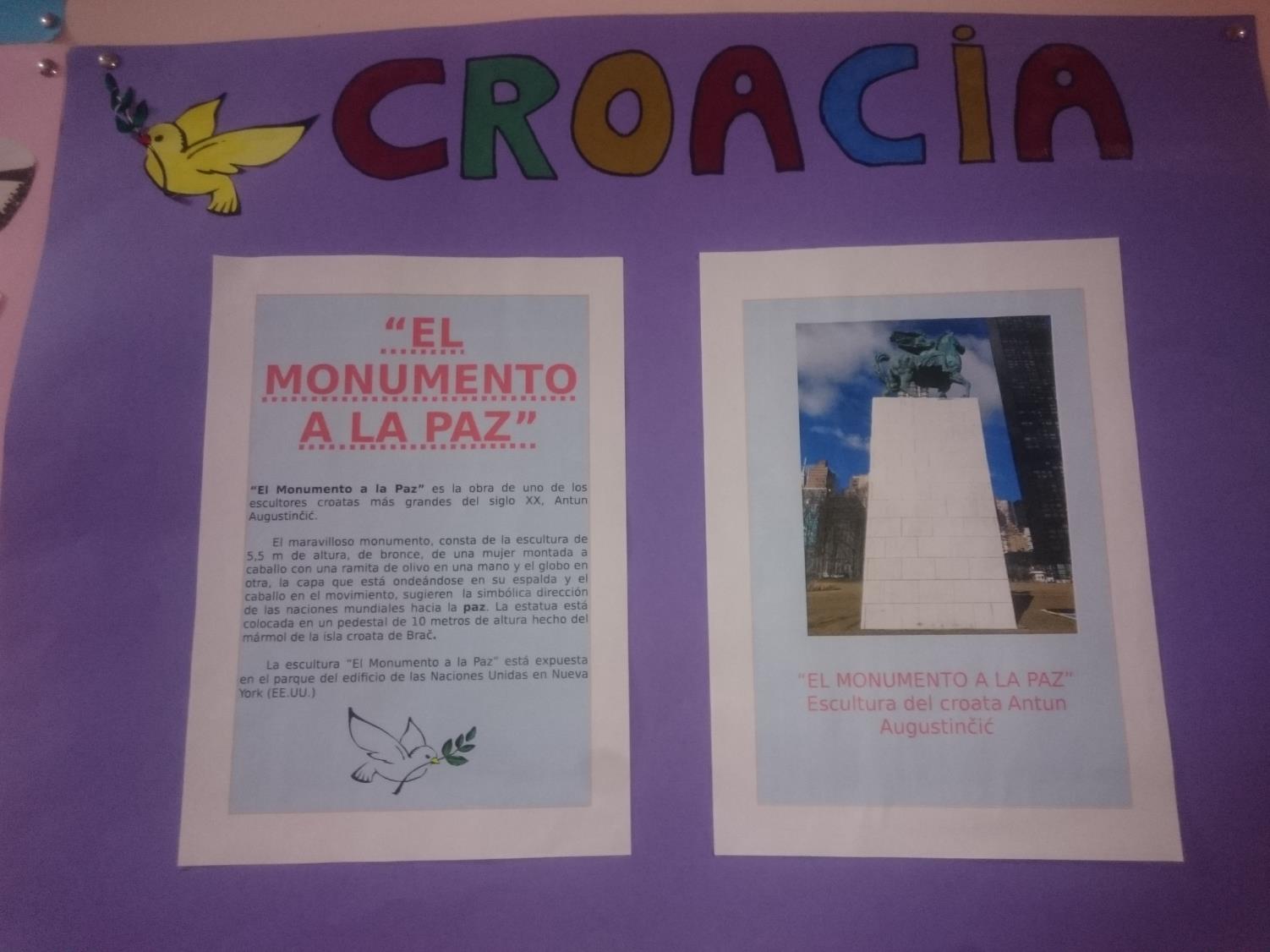 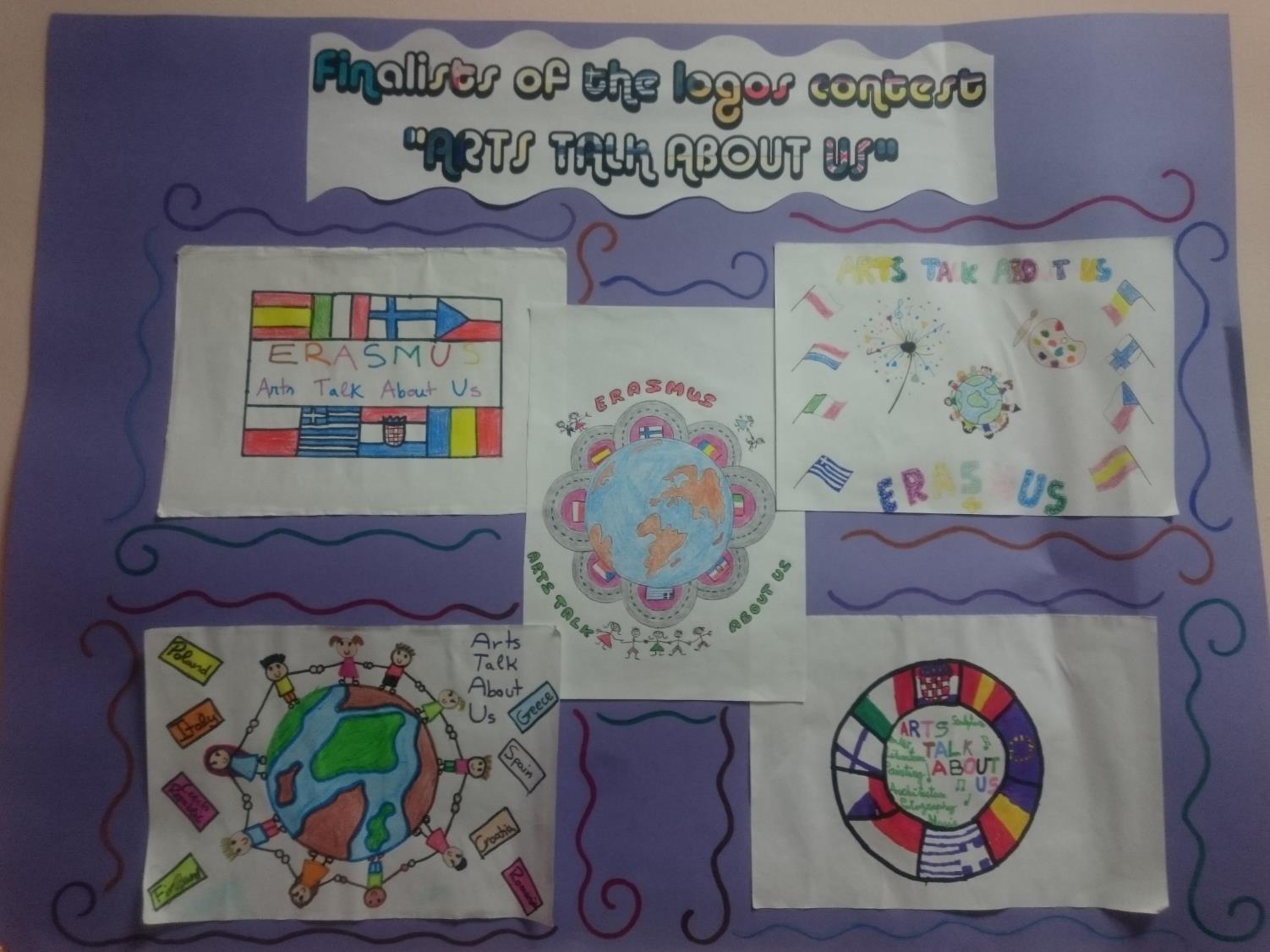